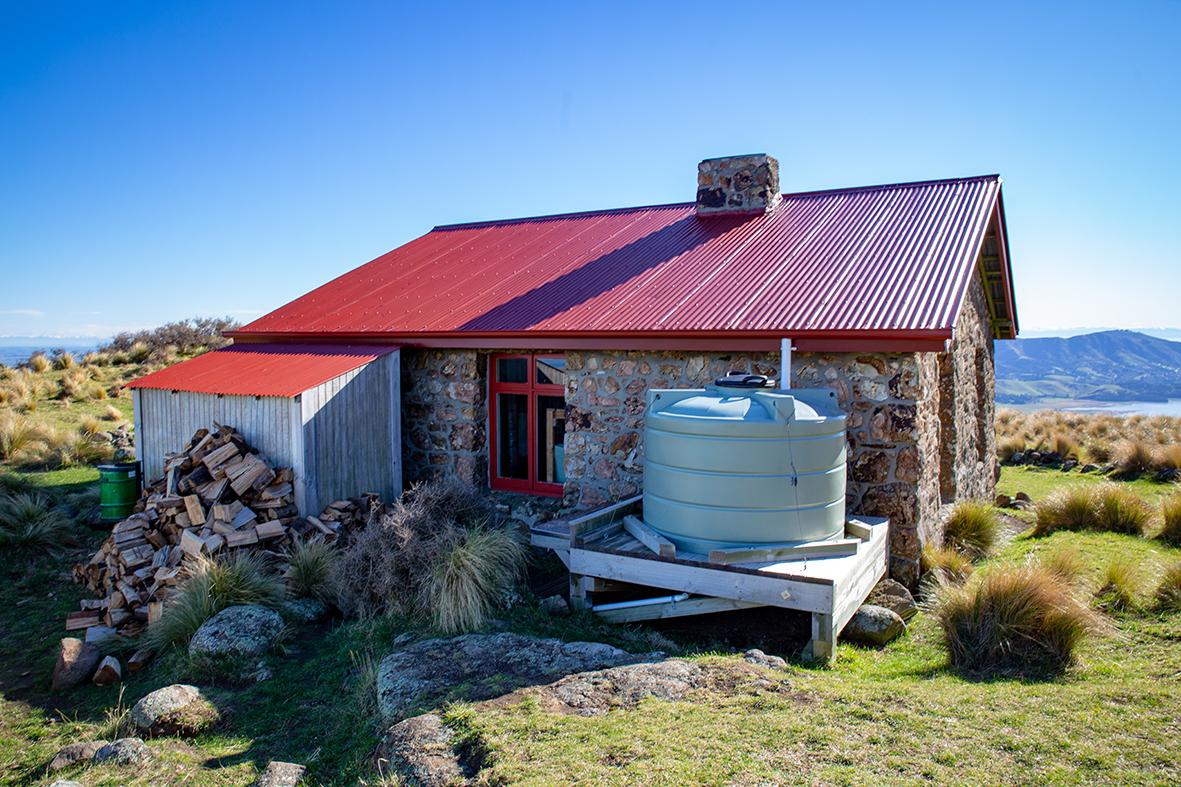 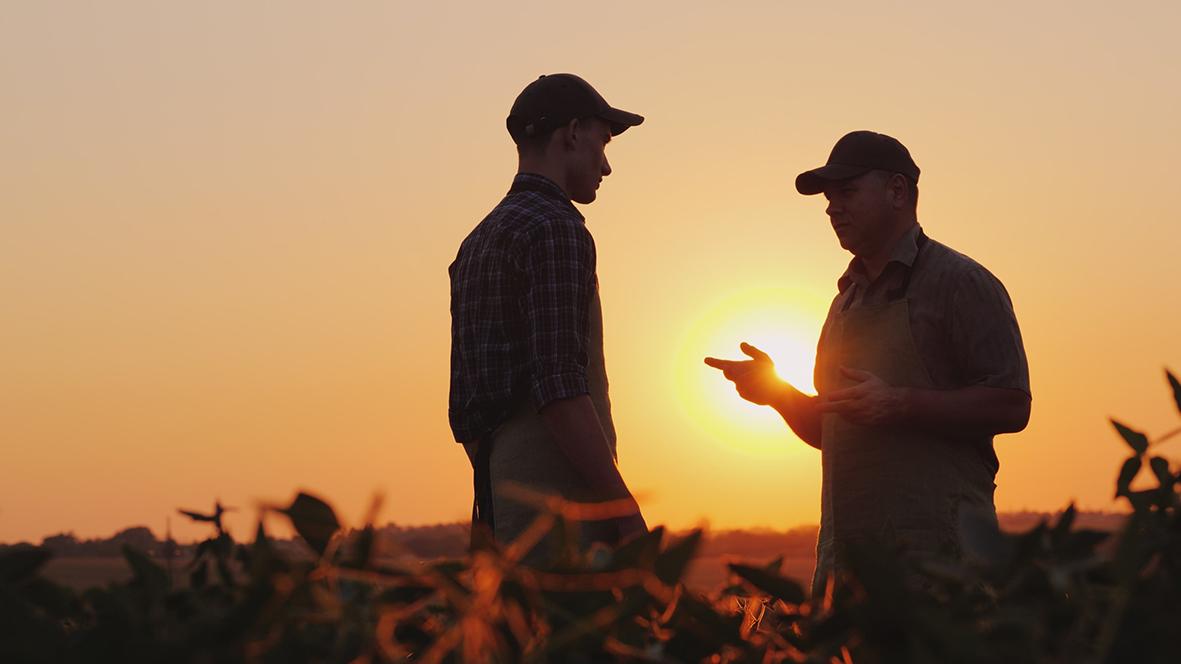 I’ll say, Joe! 
How are the water tanks holding up?
It’s been a bit dry lately, Bob.  We need a good bit of rain.
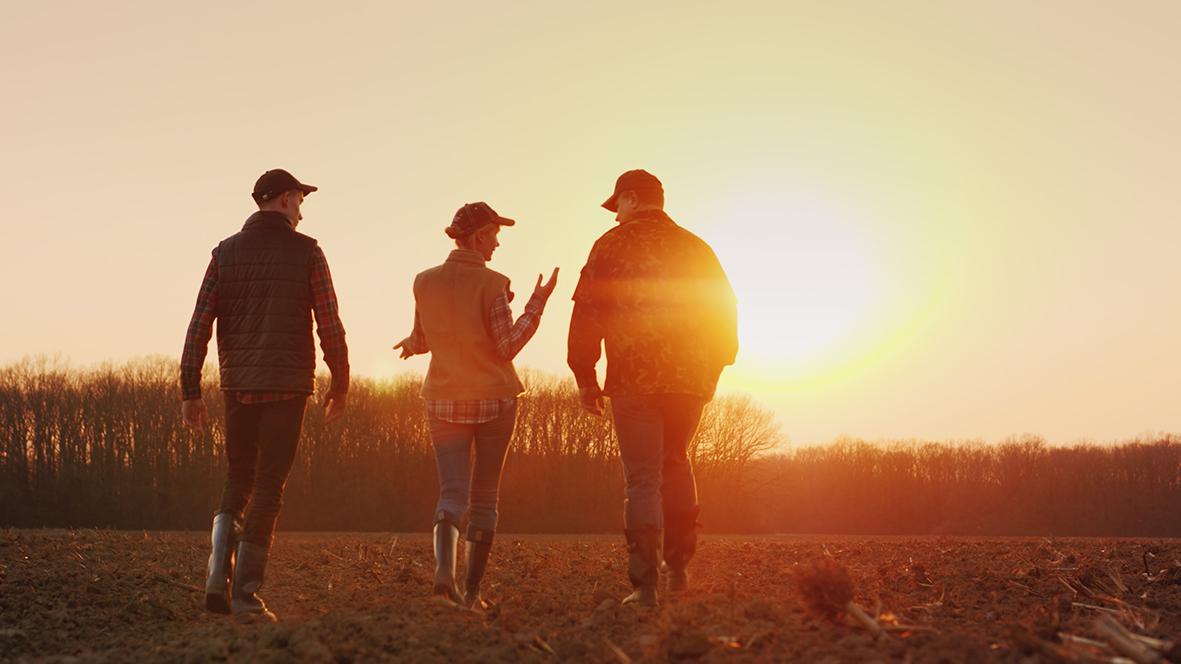 We’re better off, I think.
Our tank is three twelfths full.
I checked today. Our tank is only one quarter full.
Both tanks hold the same amount of water, right?
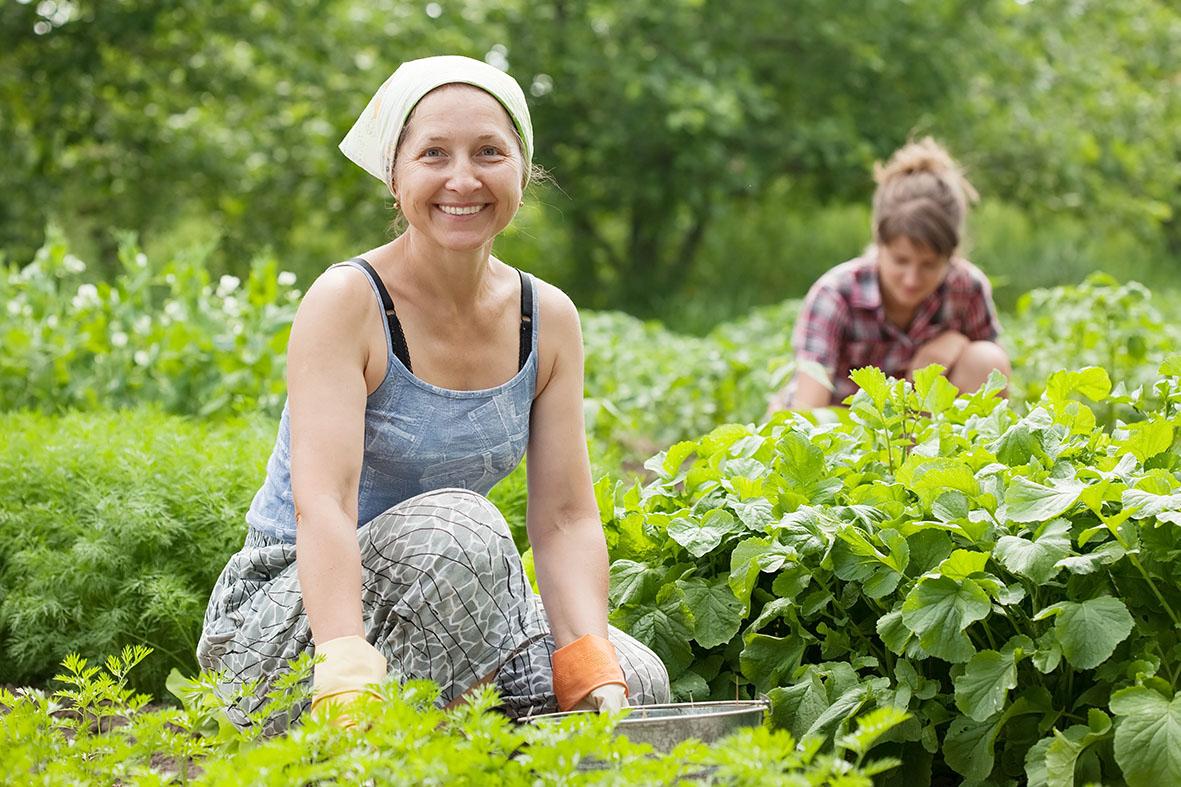 Hine
Mel
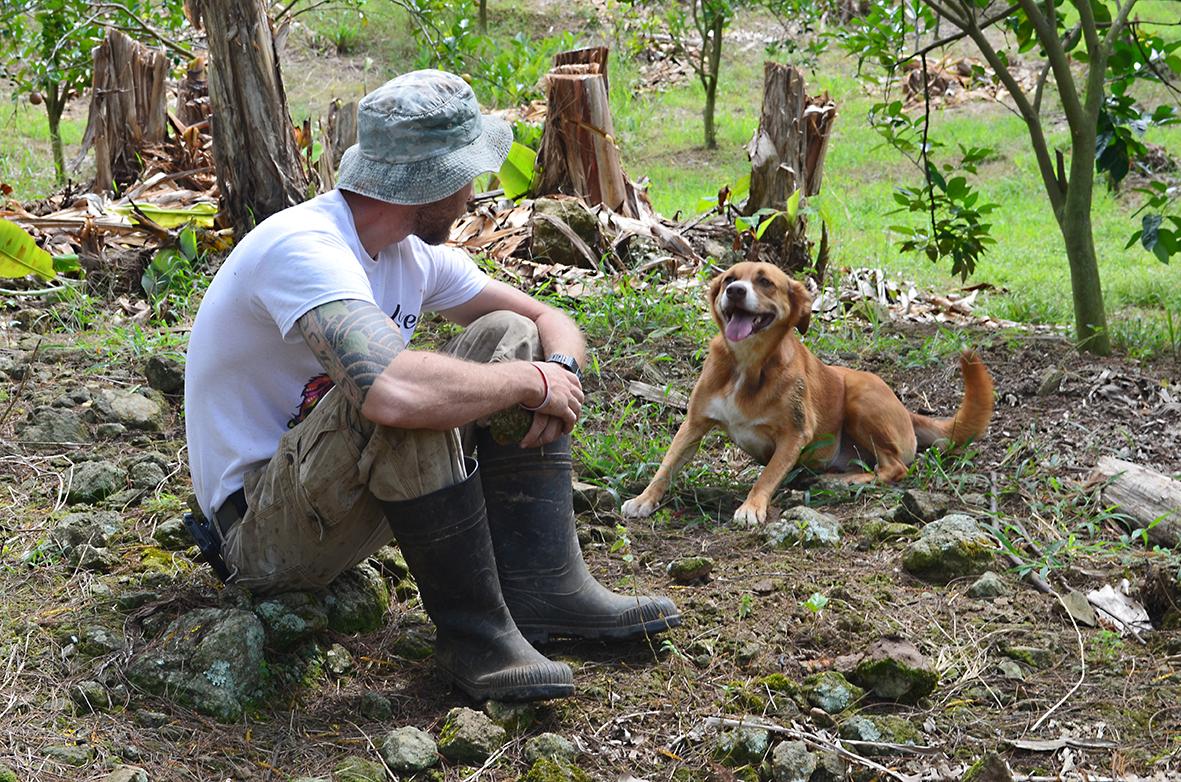 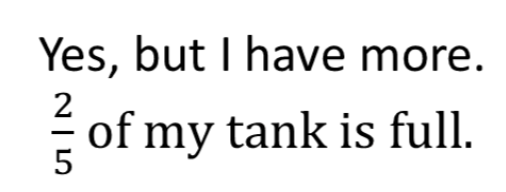